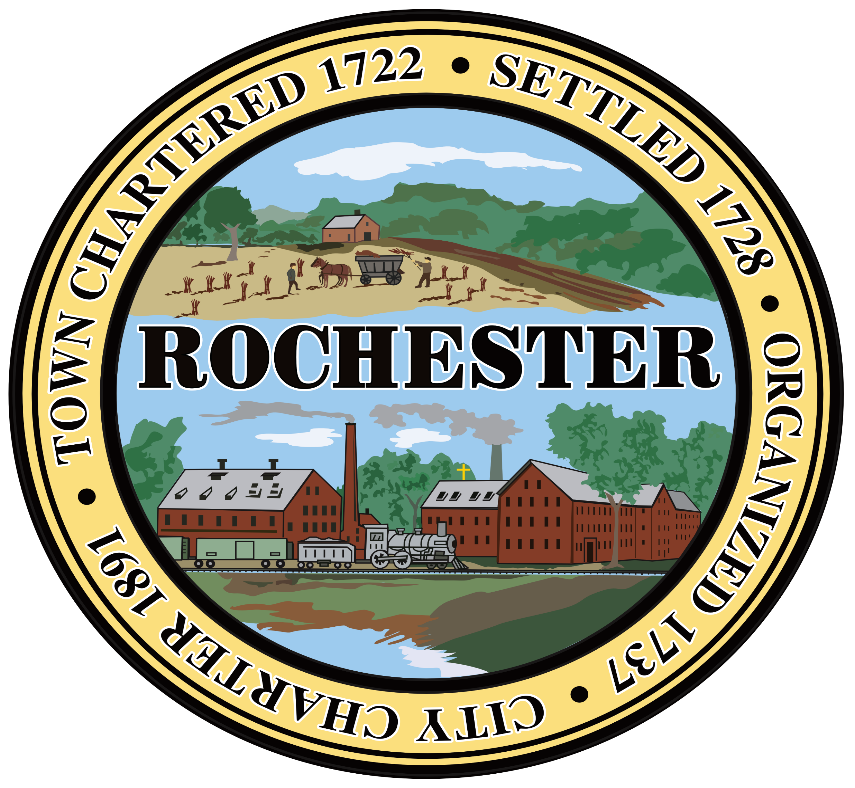 FY24 Proposed Operating & Capital Improvement Budgets
1
[Speaker Notes: Mayor & City Council, I am pleased to present to you my proposed fiscal year 2024 Operating Budget as well as my fiscal year 2024 Capital Improvements Budget.

The School Board’s proposed fiscal year 2024 proposed budgets have also been incorporated into what you will be presented.

The combined City and School Budgets comply with the Tax Cap provisions as stipulated in the City Charter.]
May 5th  Council Budget Retreat
Review of Tax Cap numbers
Operating Budgets (O&M) Budget Summary
Issues & Options (I&O) Presentations from Departments
Capital Improvements Plan (CIP) Questions for Departments
Debt Service Overview from Finance Department
Council Deliberations & Committee of Whole Adjustments
2
[Speaker Notes: Once again this year we have scheduled a Budget Retreat to kick off the City Council’s in depth review and deliberations of the fiscal year 2024 budget. At the retreat you will be presented with ….]
FY24 Budget Documents (3 Books)
Proposed Operating  & Maintenance (O&M) Details all City Departments O&M budgets
2. Capital Improvements Projects (CIP)
	 Details all projects incorporated into the 6 	Year CIP Plan 
3. Proposed Issues & Options (I&O)
	Identifies all Department requests for new 	positions, upgrades and various projects 
	I&O book has Included & Excluded sections
3
[Speaker Notes: Once again this year, the budget is presented to you in three documents …]
The Numbers – TAX CAP
City: 		$1,105,352 Under Tax Cap
County: 	$699,962 Under Tax Cap
Schools: 	$1,609,063 Under Tax Cap
		Total: $3,414,376 Under Tax Cap
4
[Speaker Notes: The budget I am proposing is significantly under the City’s Tax Cap limitations …]
The Numbers – TAX RATE
The ESTIMATED Tax Rate Impacts

	City: 		$0.57 increase
	County: 		$0.08 increase
	Schools: 		$1.20 increase
	Total: 		$1.85 increase
5
[Speaker Notes: The estimated Tax Rate impacts are shown here. These are Estimated based upon current total Net Assessed Values data for the city. We anticipate the Total Net Assessed Value for the City will be updated by the Chief Assessor before you finalize the budget in June …]
The Numbers - Issues & Options
Departments presented a total of (24) Issues & Options - 	Totaling:	 $1,650,948

(16) I&O’s are Included-	Total $563,304

(8) I&O’s are Excluded-	Total $1,087,644
6
[Speaker Notes: …]
The 3 Budget Books
Tax Cap Details
Tax Rate Details
I&O Details
7
[Speaker Notes: The 3 Budget Books provide in-depth details regarding the Tax Cap calculation, the Estimated Tax rate calculation as well as I&O explanations and financial back up. However, here are some preliminary details to prepare you better for May 5th.]
Tax CapLimitation of Budgetary Increase
Fiscal Year 2023 Property Tax Effort
		+ Net New Construction (NNC)
		+ Consumer Price Index (CPI)
		   FY 2024 Allowed Tax Effort
8
[Speaker Notes: Here is the basic formula that determines the tax cap limitation upon the increase to the Property Tax levy …

Net New Construction is the total dollar value of building permits less total dollar value of demolition permits issued for the period of April 1 – March 31 for the previous calendar year …

Consumer Price Index we are required to use is the National Consumer Price Index – Urban as published by the United States Department of Labor for the previous calendar year.

This provides the maximum Tax Levy allowed in the new fiscal year.]
Limitation of Budgetary Increase “Tax Cap”
$71,460,117 (FY23 tax effort)
		+ $2,861,406 (NNC 3.99%)
		+ $5,716,809 (CPI 8%)
		= $80,038,333 FY24 Compliant Tax 						Effort
A Tax Cap Compliant increase of 
$8,578,215 ( 12% )
9
[Speaker Notes: Here are the actual numbers for fiscal year 2024 …]
Tax Cap Allowed Adjustments
Increase Appropriation Allocations: 
	City & County	$ 3,640,257	(12%)
	Schools		$ 4,937,958	(12%) 	Allowed =		$ 8,578,215	(12%)
Proposed City budget: $ 1,105,352 Below Cap
Proposed County budget: $ 699,962 Below Cap
Proposed School Budget: $ 1,609,063 Below cap
				Total: $3,414,376 Below cap
10
[Speaker Notes: The breakdown of the allowed increases are as follows … (top ½ of slide)

As already noted, the budget proposed is under the Tax Cap allowance by $3.4M … (bottom ½ of slide)]
Estimated Tax Rates
11
[Speaker Notes: The breakdown of the estimated tax rate increases are as shown here …

School Combined is $1.20 increase.]
FY24 Issues & Options - INCLUDED
12
[Speaker Notes: In the front of your I&O Budget book, there is a summary of ALL I&O’s submitted by each Department. The summary indicates whether I have INCLUDED or EXCLUDED each of the individual I&O’s in my proposed budget.

This slide shows the I&O’s that I have INCLUDED in my proposed budget.]
Role of I&O’s
CM stipulated no more than 2% O&M Budget Increase
exception for salaries (CBA contracts)
exception for benefits (CBA contracts)
New, Expanded or Reclassified Positions
Not to be included even if w/in 2%
Dept Heads submit I&O’s for increases that exceed the 2% and/or for all New, Expanded, Reclassed Positions
13
[Speaker Notes: A reminder of the purpose of Issues & Options submissions. Once again this year I limited the increase department heads could submit as their requested O&M budgets …]
FY24 Issues & Options
Departments presented a total of (24) Issues & Options - 	Totaling:	 $1,650,948

(16) I&O’s are Included-	Total $563,304
Of these, 6 “required” to maintain essential services totaling $185,219

(8) I&O’s are Excluded-	Total $1,087,644
14
[Speaker Notes: Here is a summary of the results of the I&O process for fiscal year 2024 …]
The 6 I&O’s “Required”
to Maintain Essential Services:
Microsoft 365 Licensing - $45,000
New DPW HVAC Contract - $30,379
New DPW Solar PPA - $26,000
New DPW Heating Fuel - $16,140
WTP Chemical Supplies - $46,700
WTP Electricity - $21,000
15
[Speaker Notes: …. These required I&O’s total $185,219 (previous slide).]
Summary Sheets
To Prepare for
May 5th Budget Retreat
16
[Speaker Notes: The remaining pages of the PerPoint slides in your handouts tonight are summaries of Appropriations & Revenues to prepare you for the May 5th Retreat.]
FY24 Appropriation Summary
17
[Speaker Notes: Overall Appropriations Summary.]
FY24 General Fund Appropriations
18
[Speaker Notes: General Fund specific Appropriations Summary.]
FY24 Enterprise & Special Revenue Appropriations
19
[Speaker Notes: Enterprise and Special Revenues Appropriations summary.]
FY24 Capital Improvements Budget
20
[Speaker Notes: CIP Appropriations Summary.]
City General Fund Revenue Sources $53.09 Million
216%
[Speaker Notes: City General Fund Revenues.]
School  Revenue Sources $73.04 Million
22
[Speaker Notes: School Budgets Revenue Summary.]
In Closing
Through the last several budget cycles, the City of Rochester has maintained its sound fiscal health without a loss of services and without significant increases in property taxes. The fiscal year 2024 budget I have proposed continues along these trends. 
 I look forward to working with you as well as city and school staff on the fiscal year 2024 budget deliberations and approval process.
23
[Speaker Notes: My proposed FY2024 proposed budget continues to maintain the City’s sound fiscal health while maintaining a high level of services without significant increases in property taxes.

I look forward to the City Council’s budget deliberative process.

Mr. Mayor that completes my presentation.]